CSE 410
Mar 26, 2020
Paper discussion in 2nd half of class
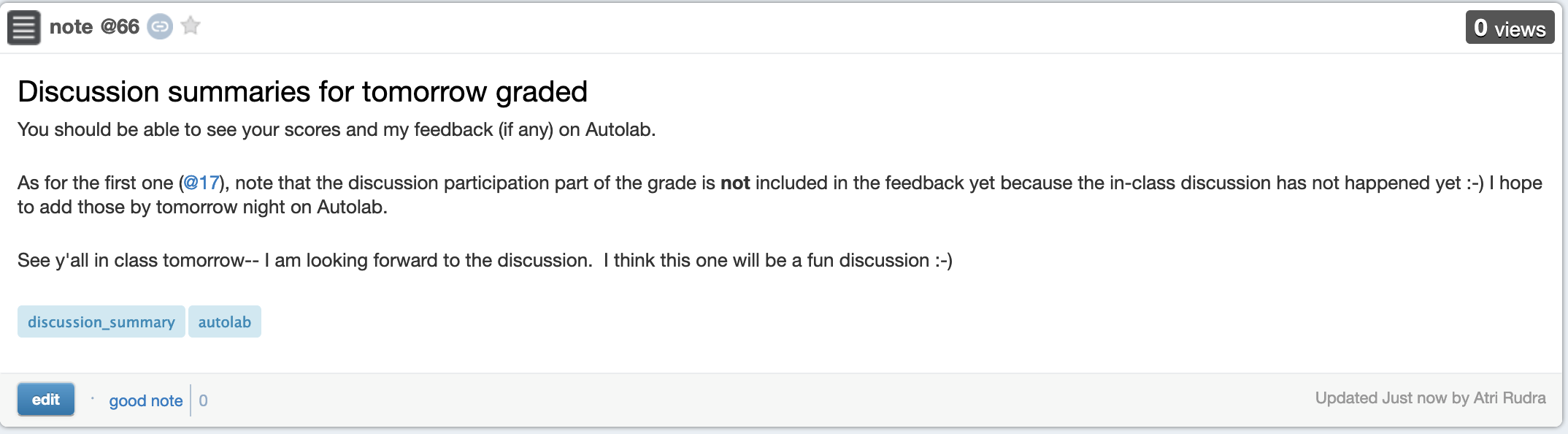 Next Thursday is mid/2nd project presentation
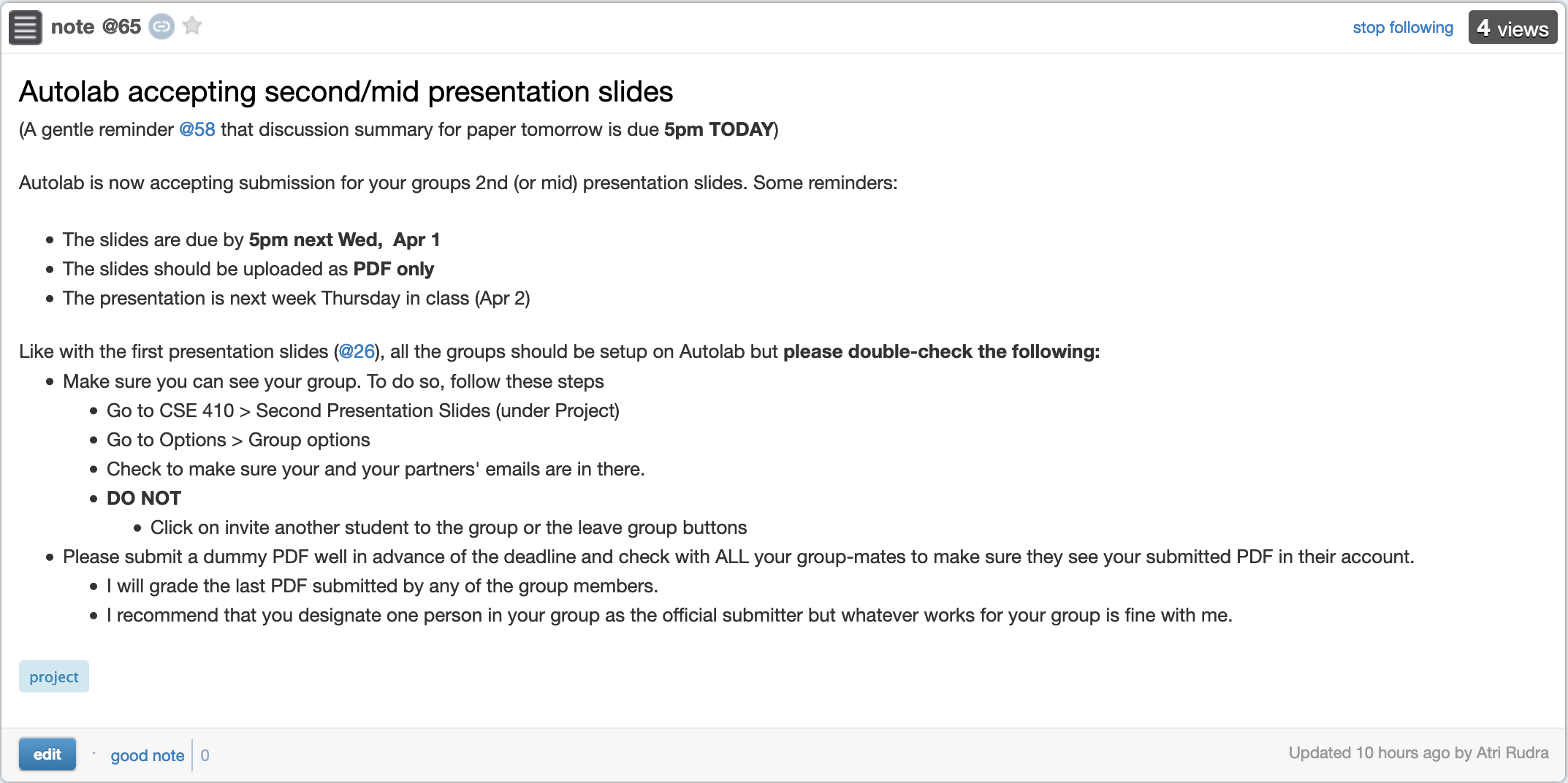 Presentation Order
Multiple Fairness
Teaching tools
Human acceptance
Feedback on Tuesday’s lecture
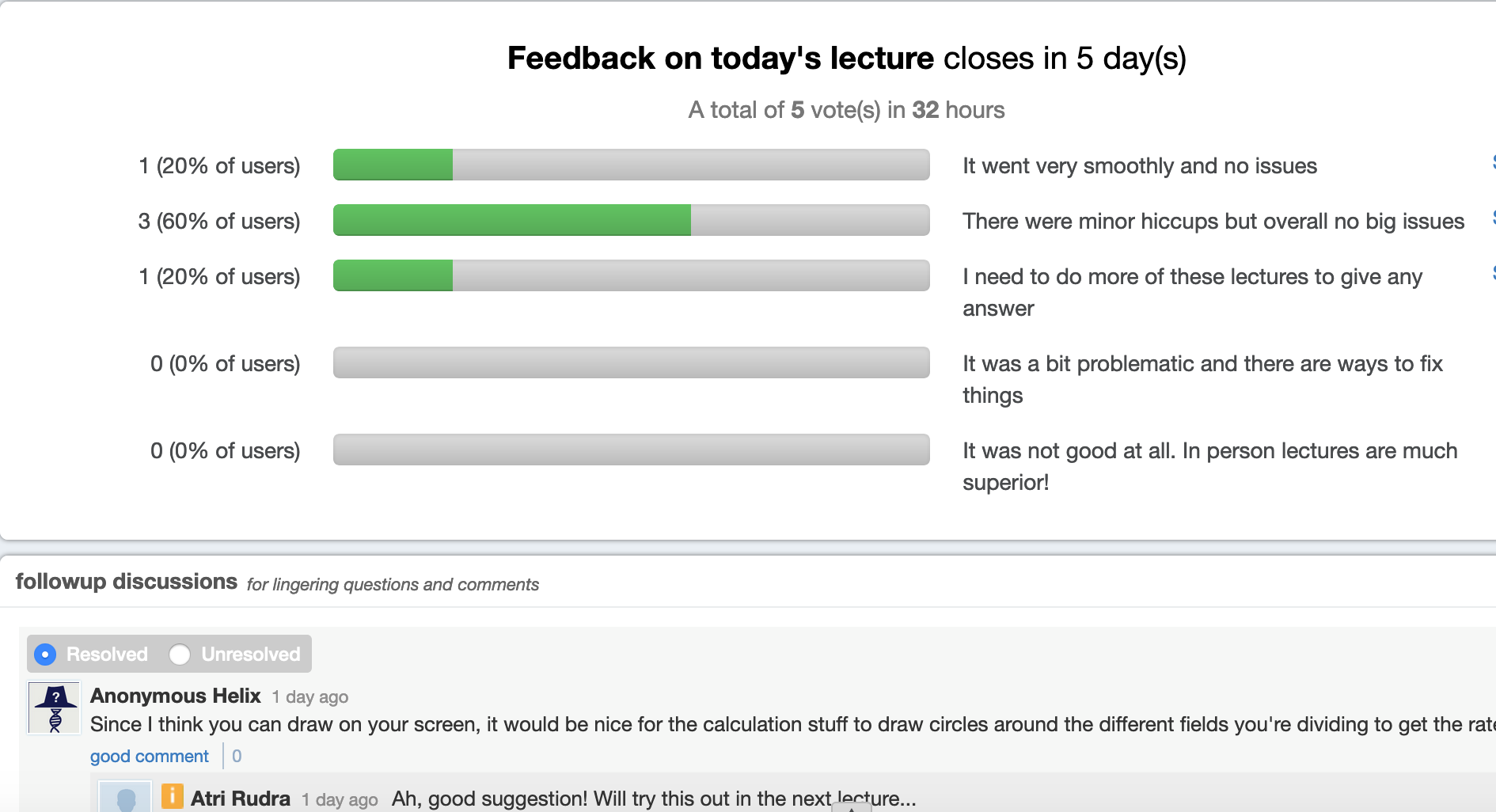 Proof reading schedule fixed
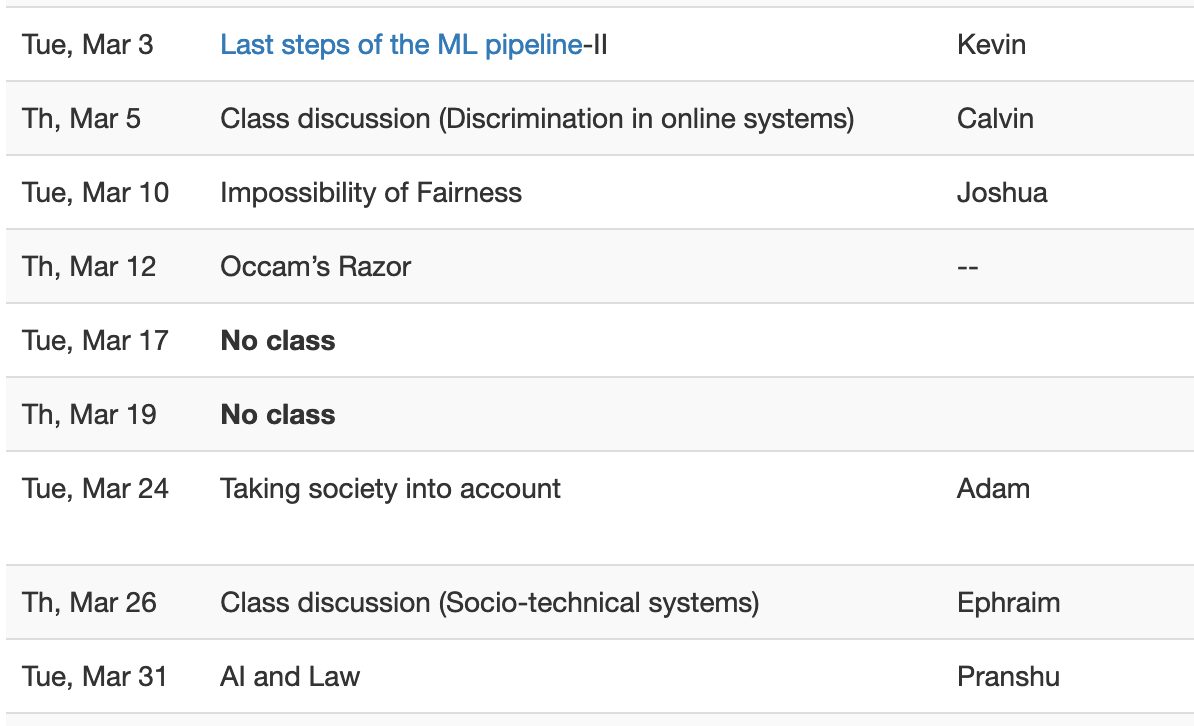 Office hours by appointment
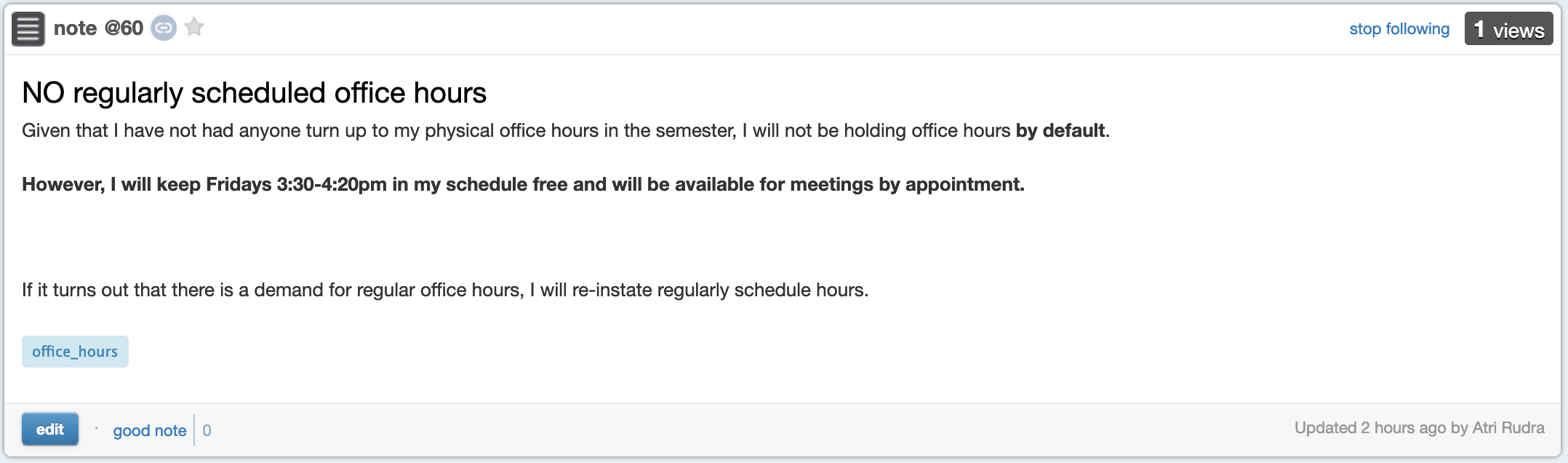 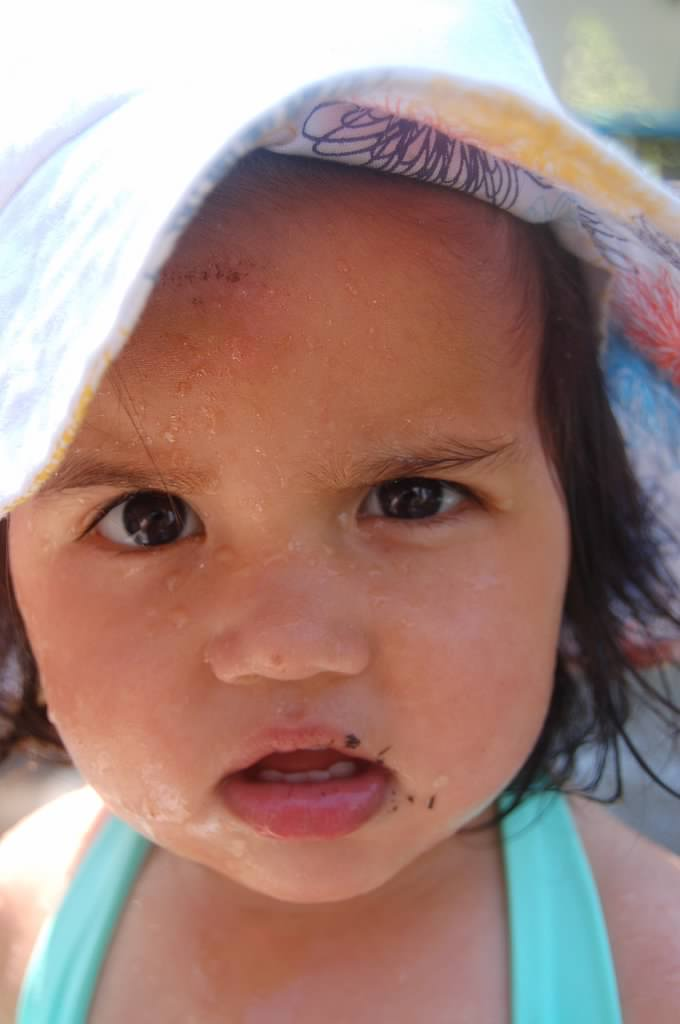 ?
Bringing society back into the picture
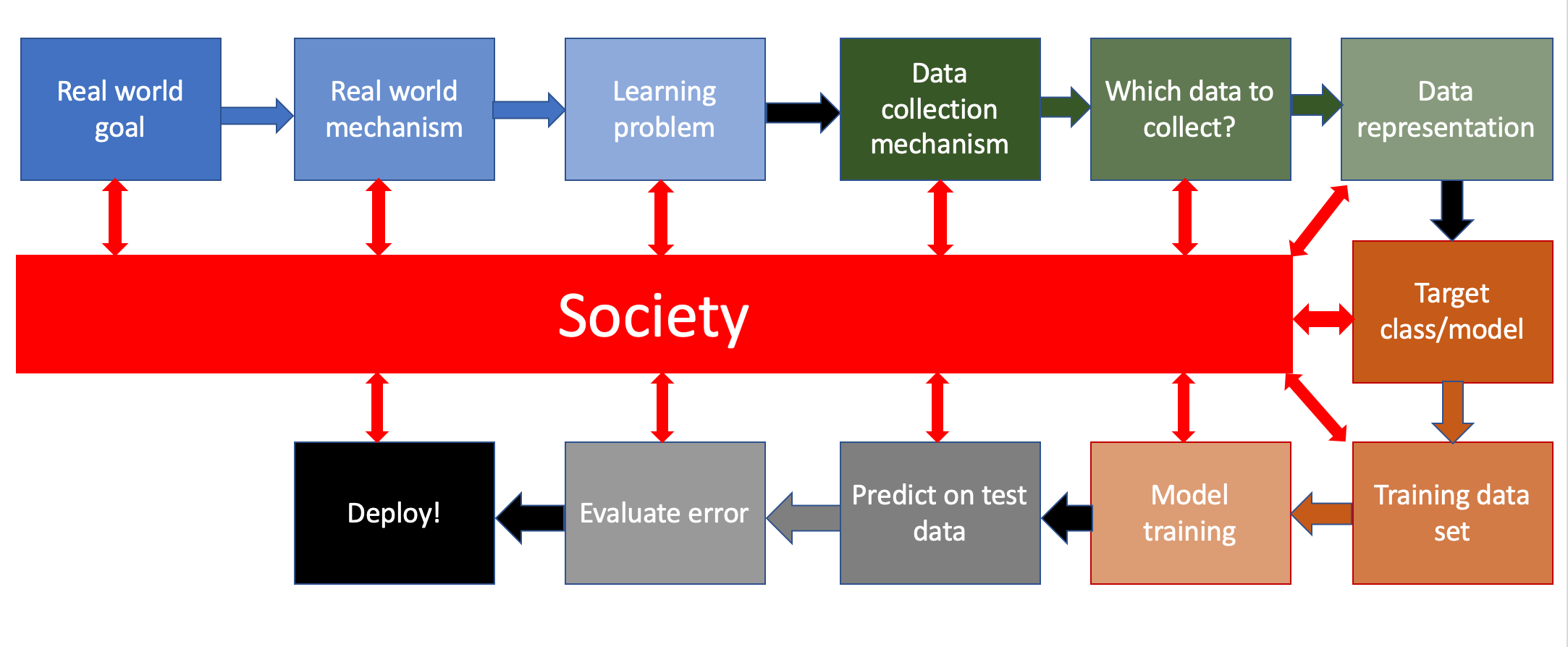 Three kinds of bias
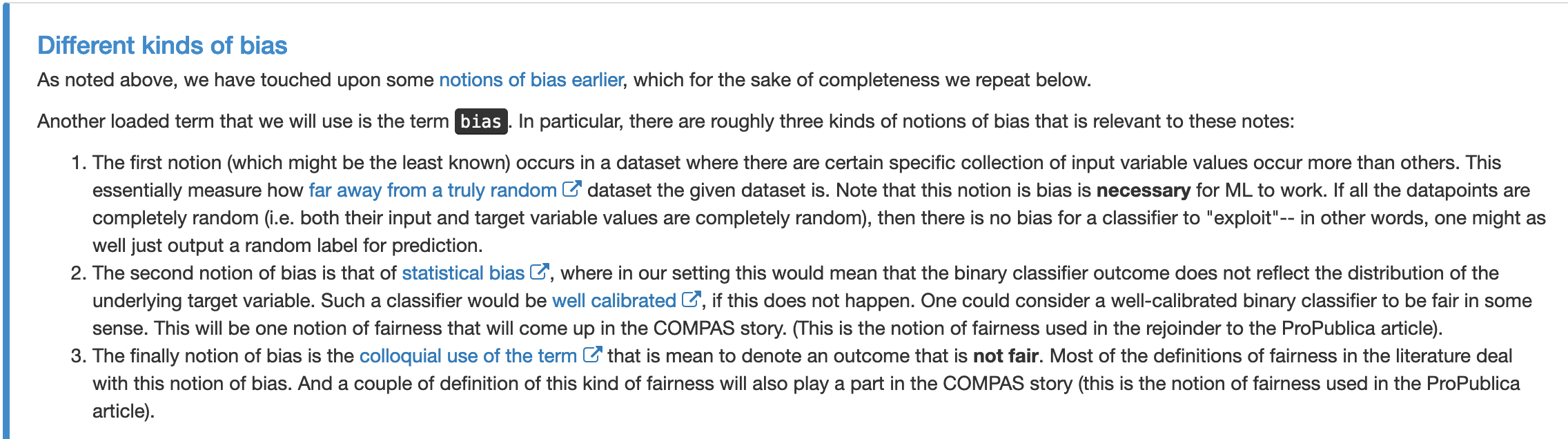 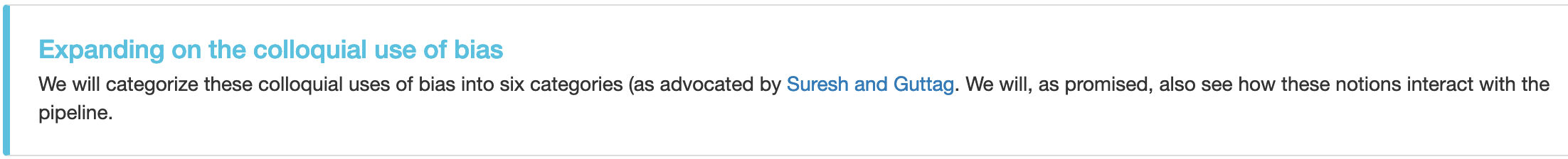 Six categories of bias of the 3rd kind
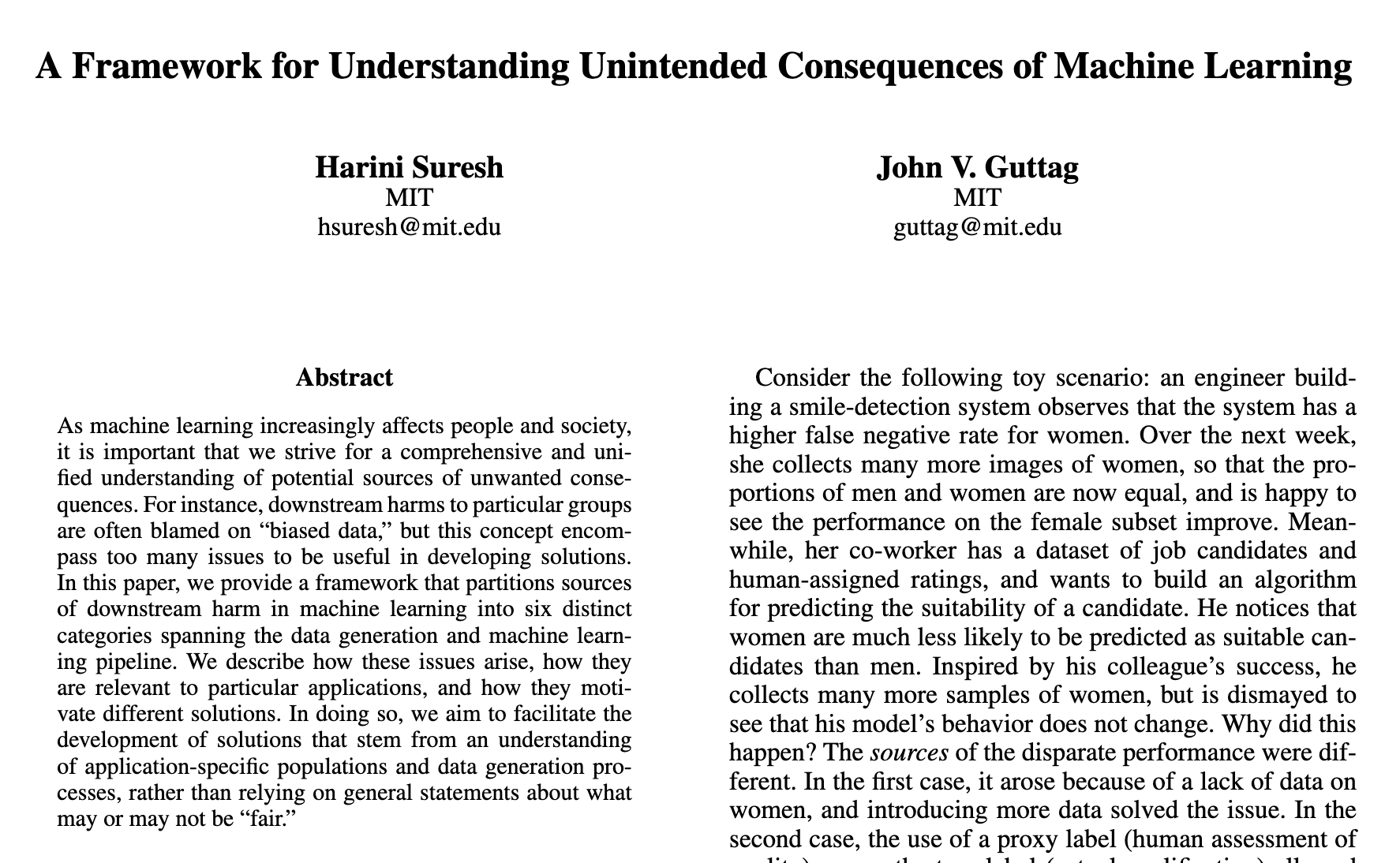 Historical Bias
Bias ingrained in society
Cannot be avoided even with perfect sampling of the population
Earlier example: Google Image search “ceo”
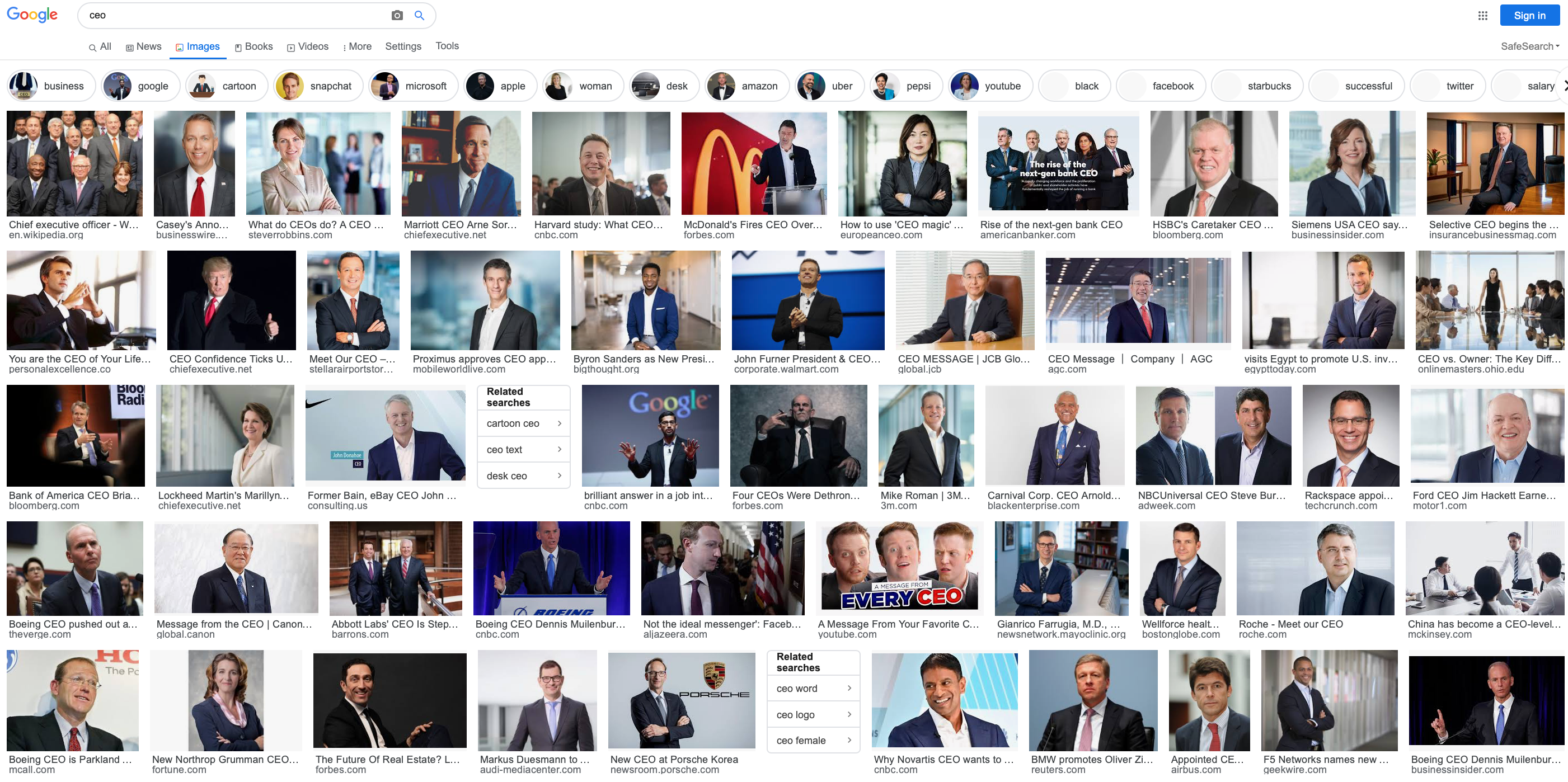 There are few women CEOs
Another interesting video
Back to the ML pipeline
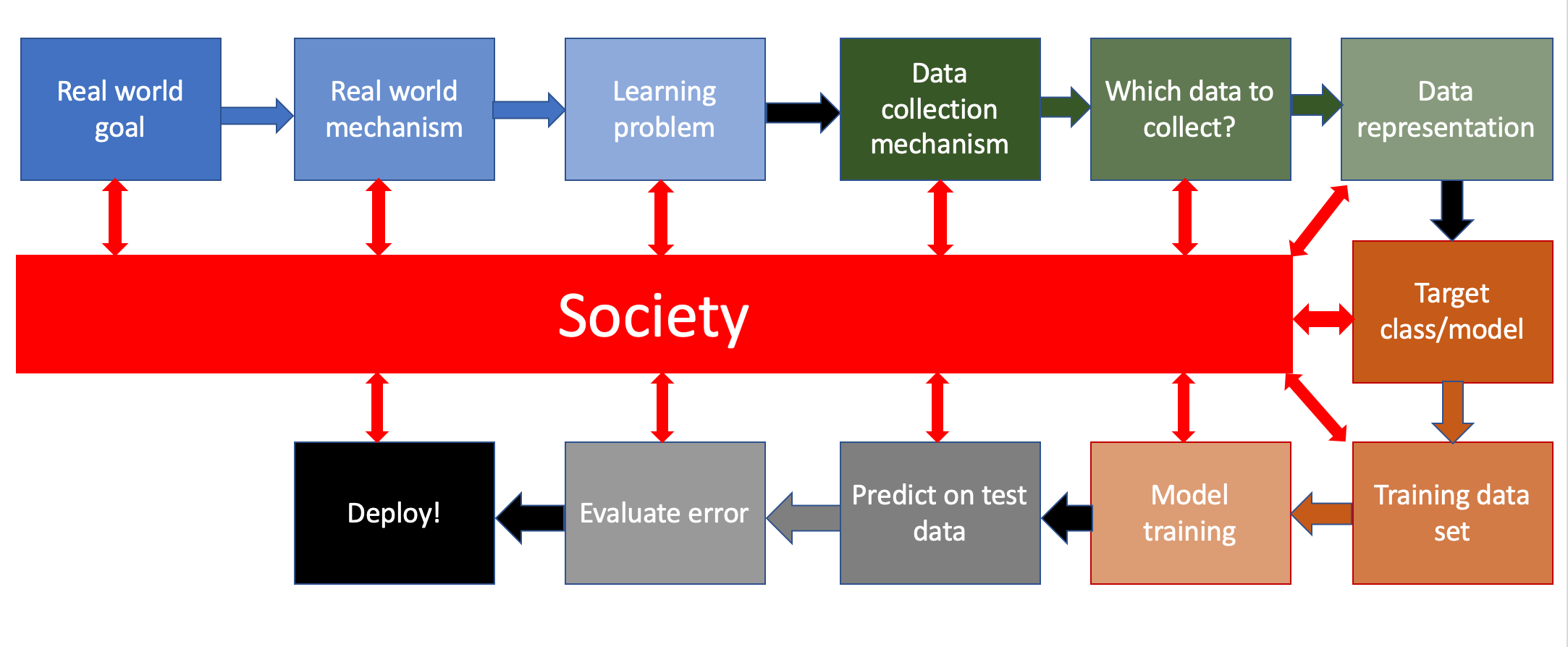 What are the relevant interactions?
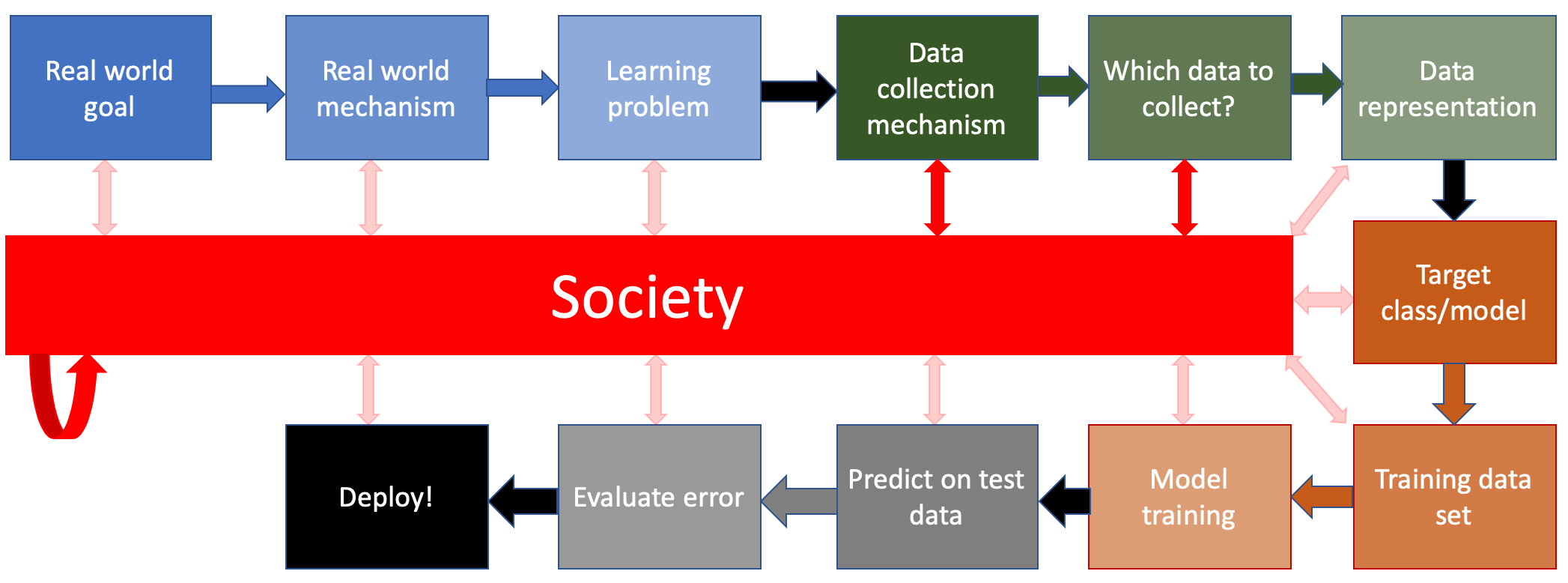 How do we handle historical bias?
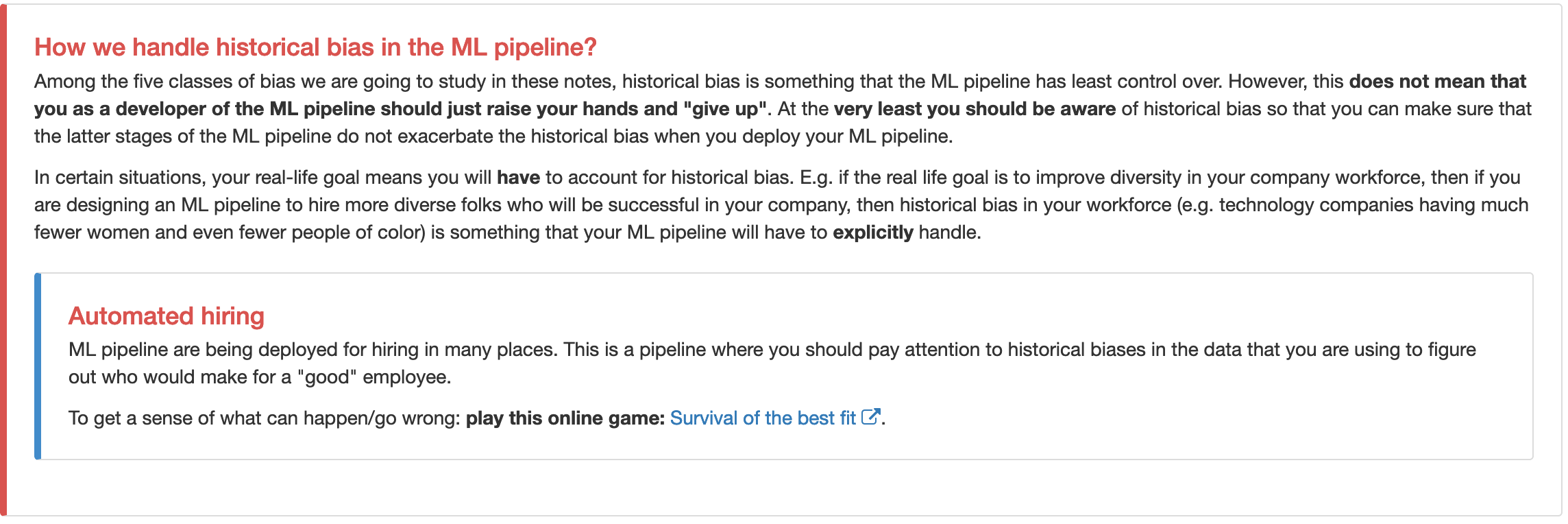 Discuss!
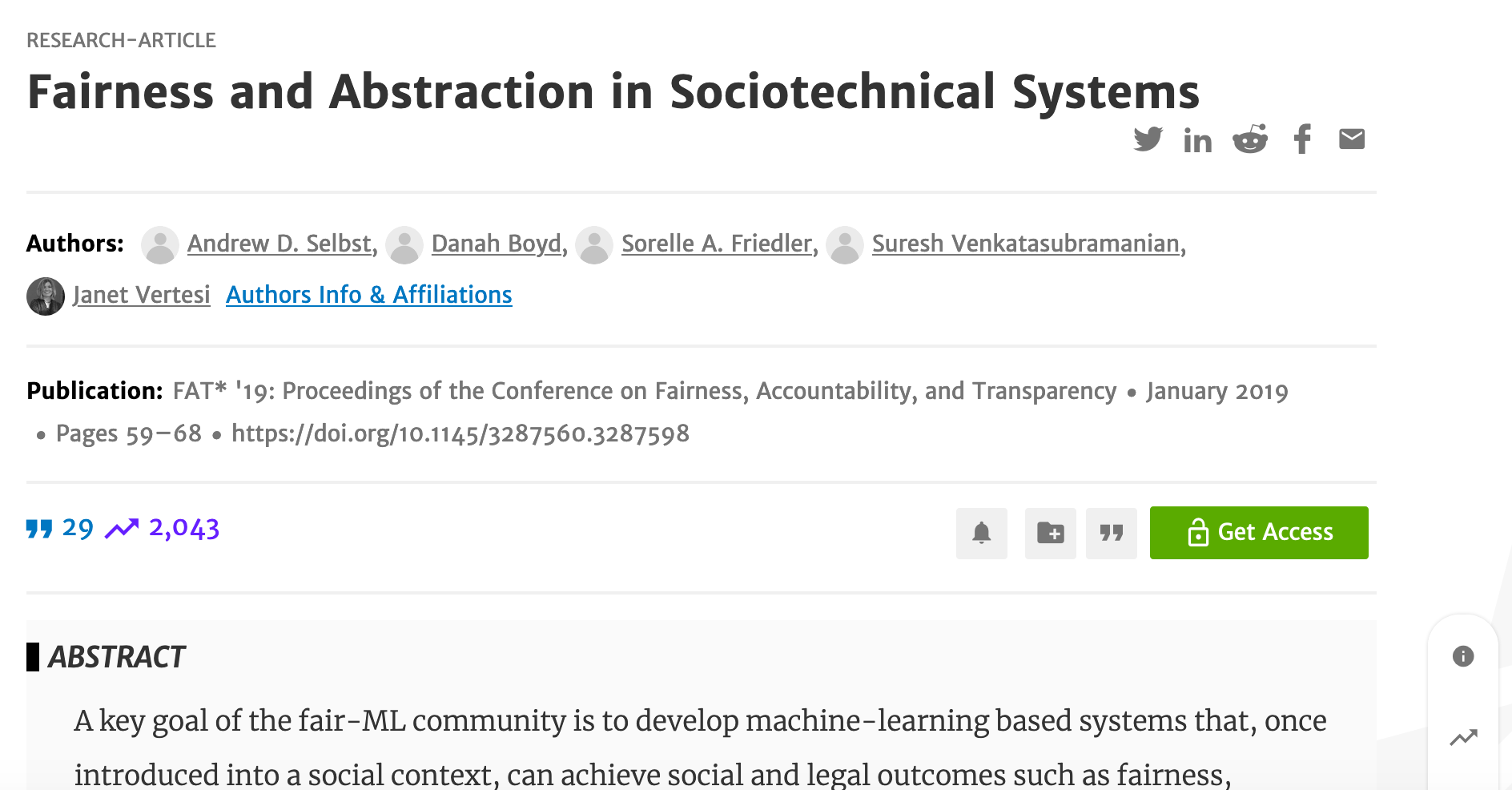 After the break
Passphrase for today: danah boyd
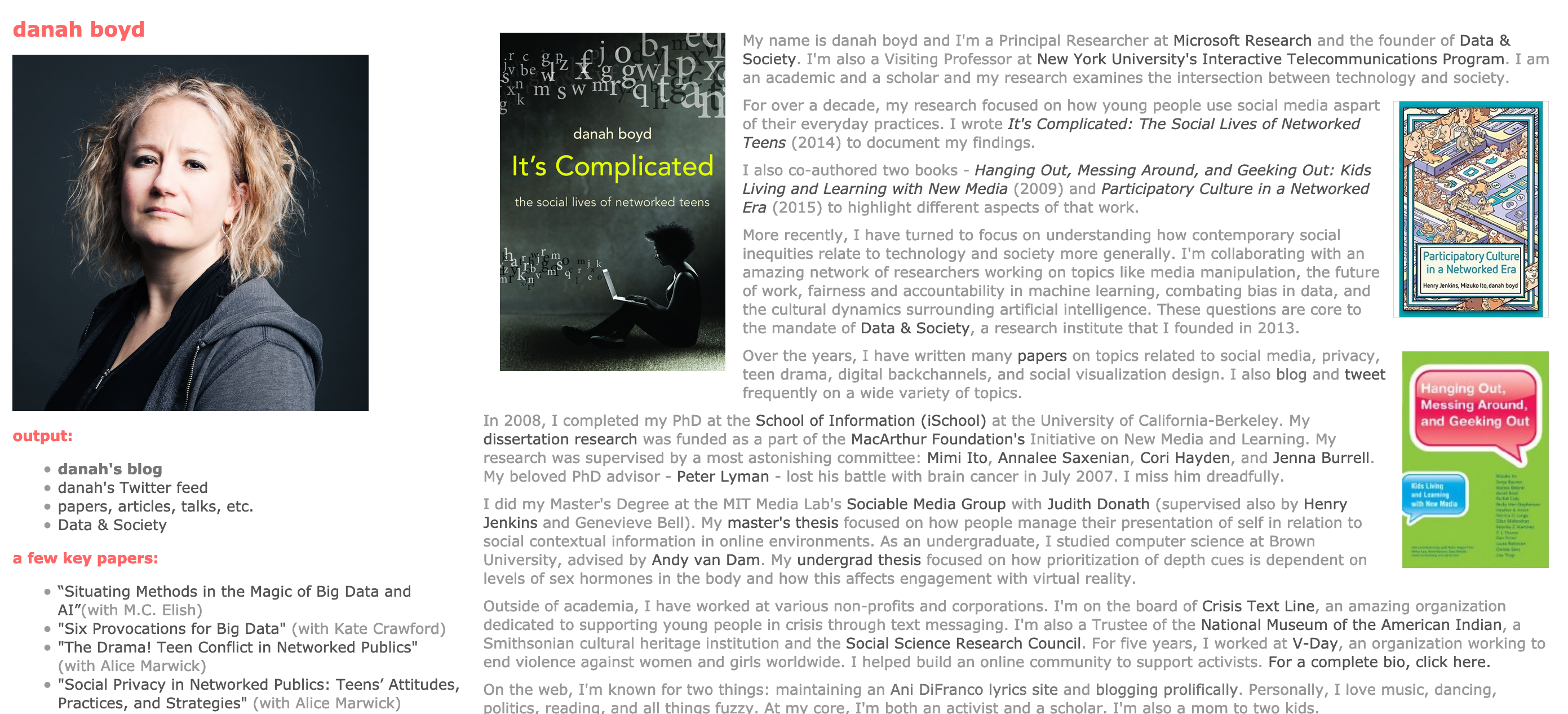 Thing to keep in mind
You are expected to participate 
Anyone wants to give a summary?
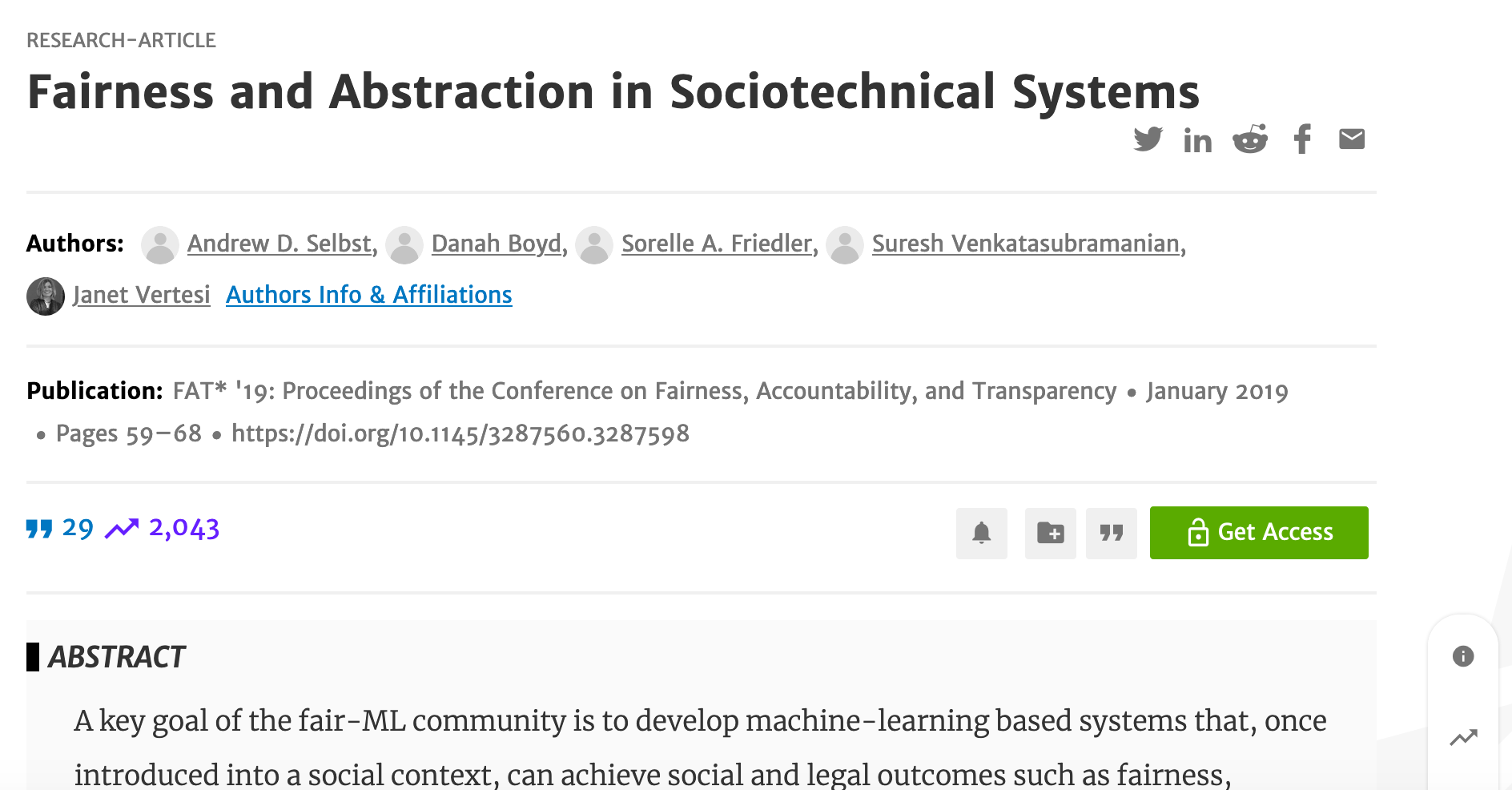 Any question for me?
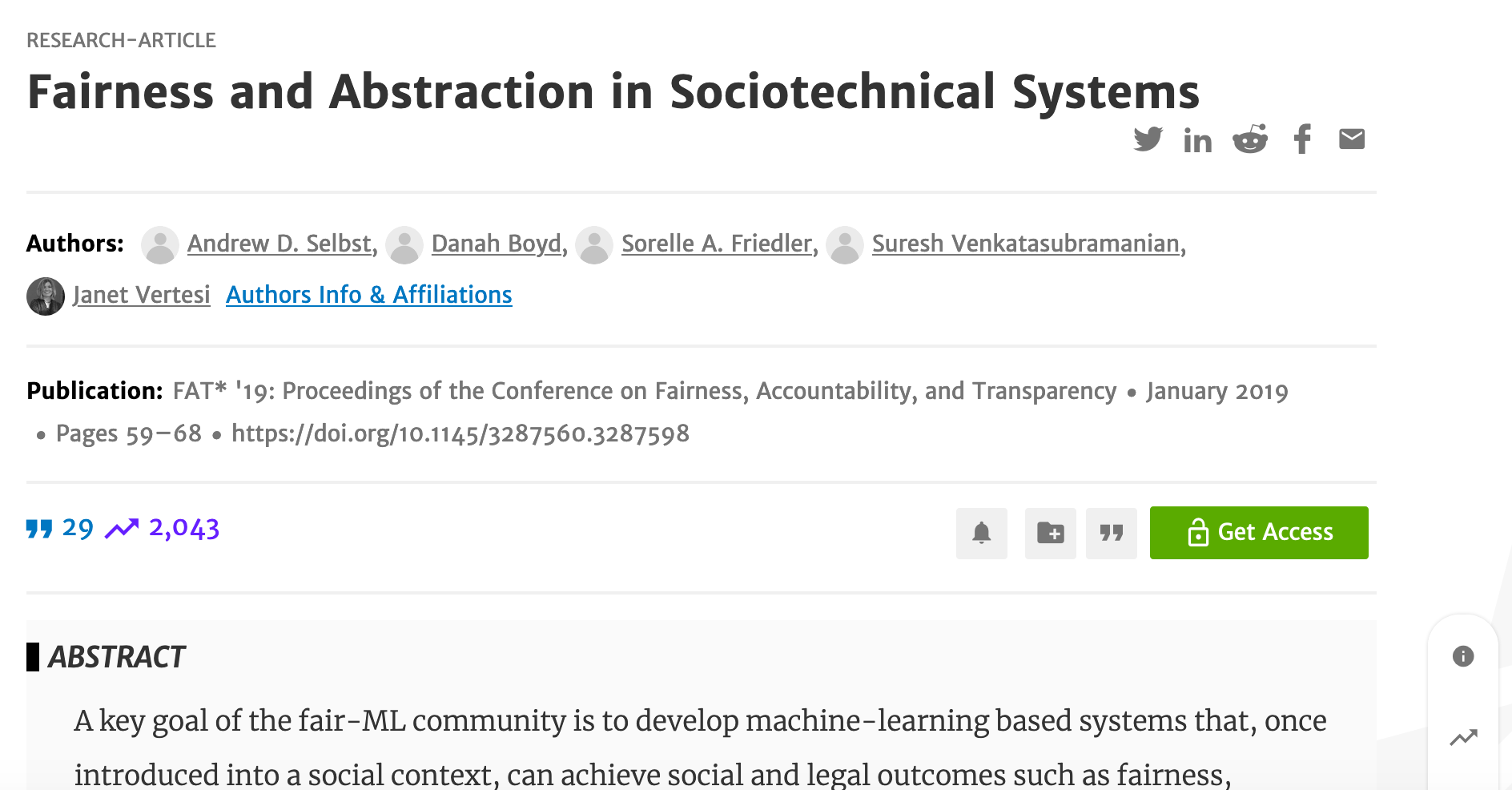 Anything that surprised you?
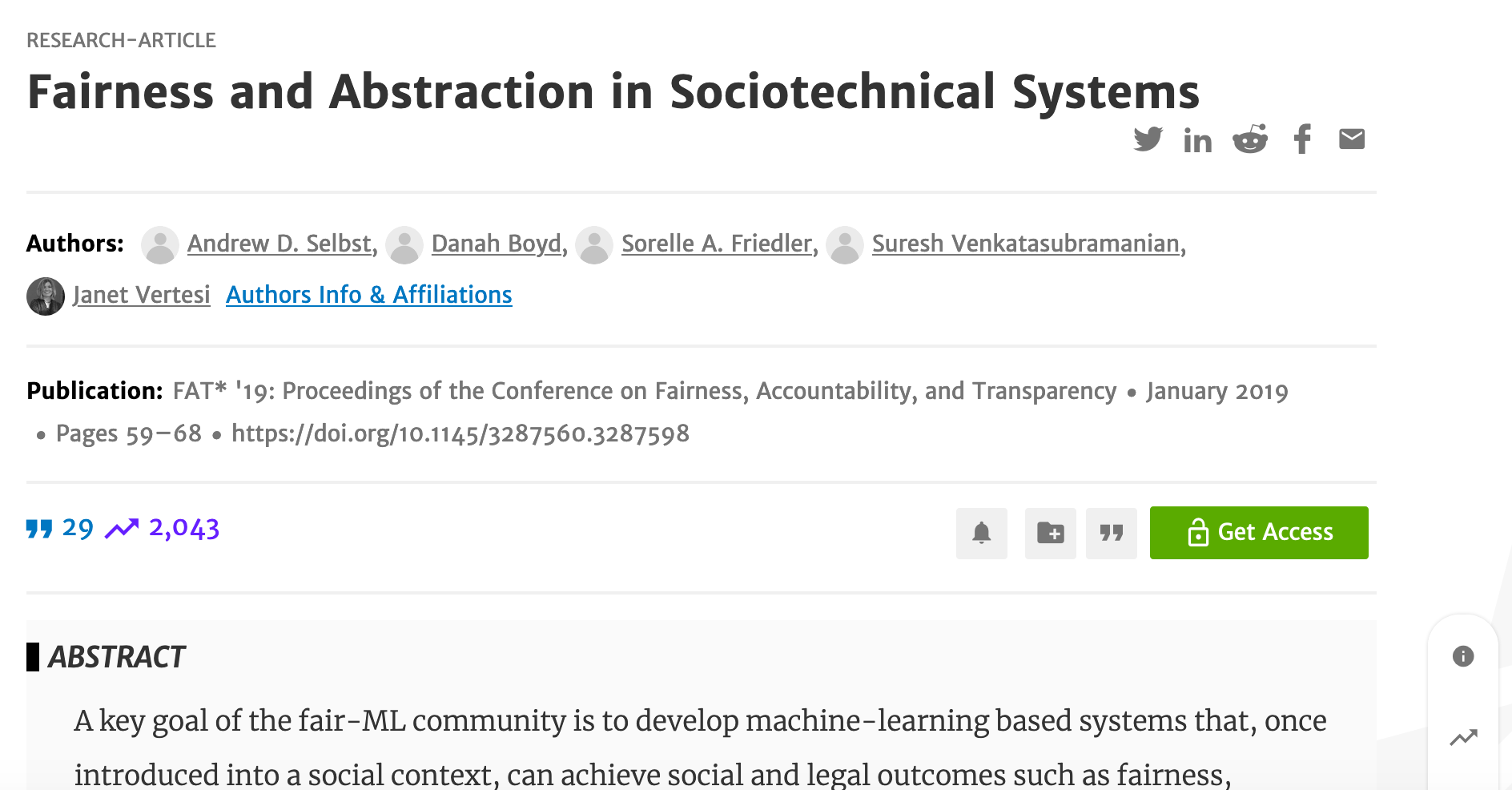 Strength(s) of the paper?
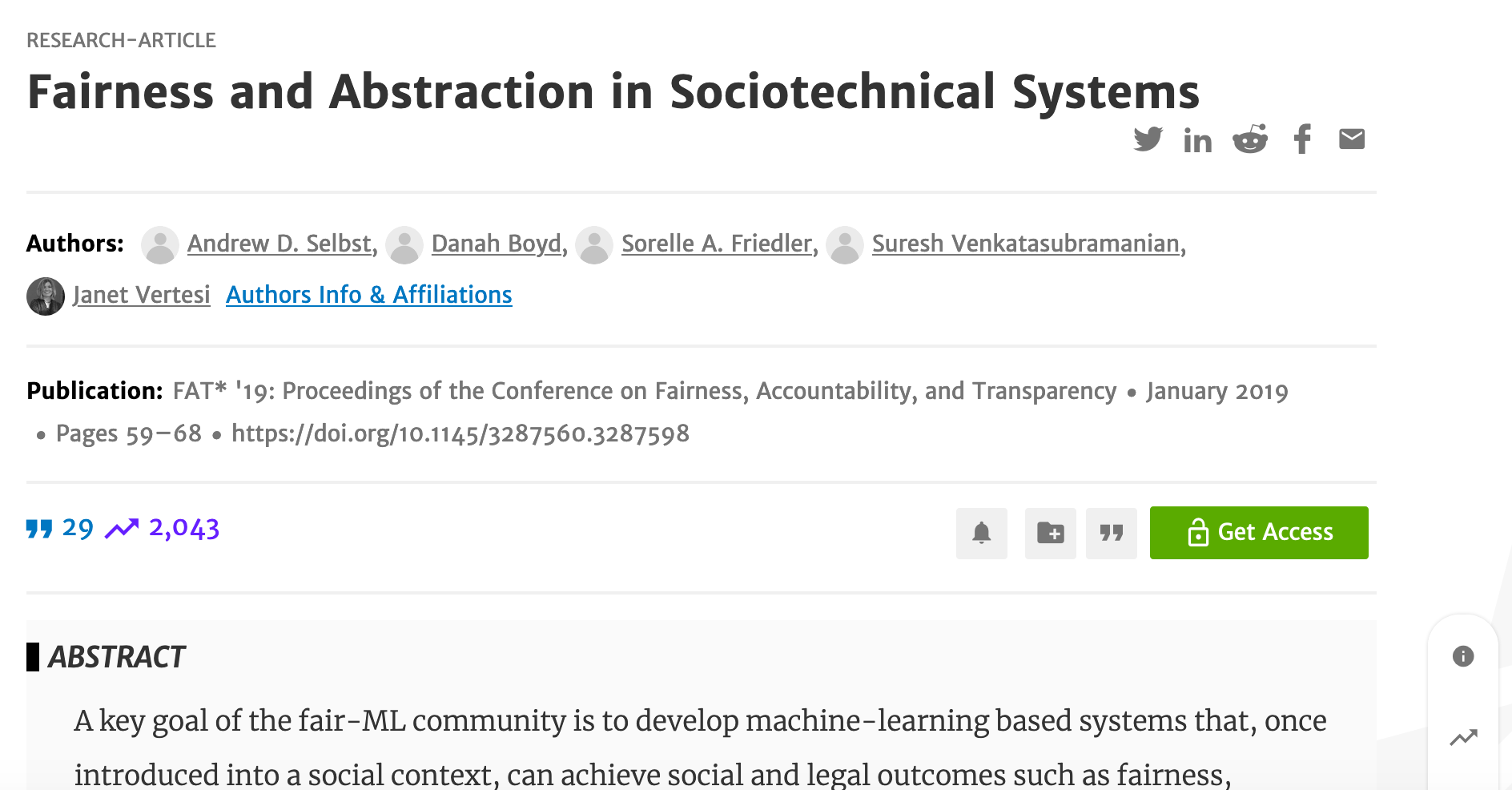 Weakness(es) of the paper?
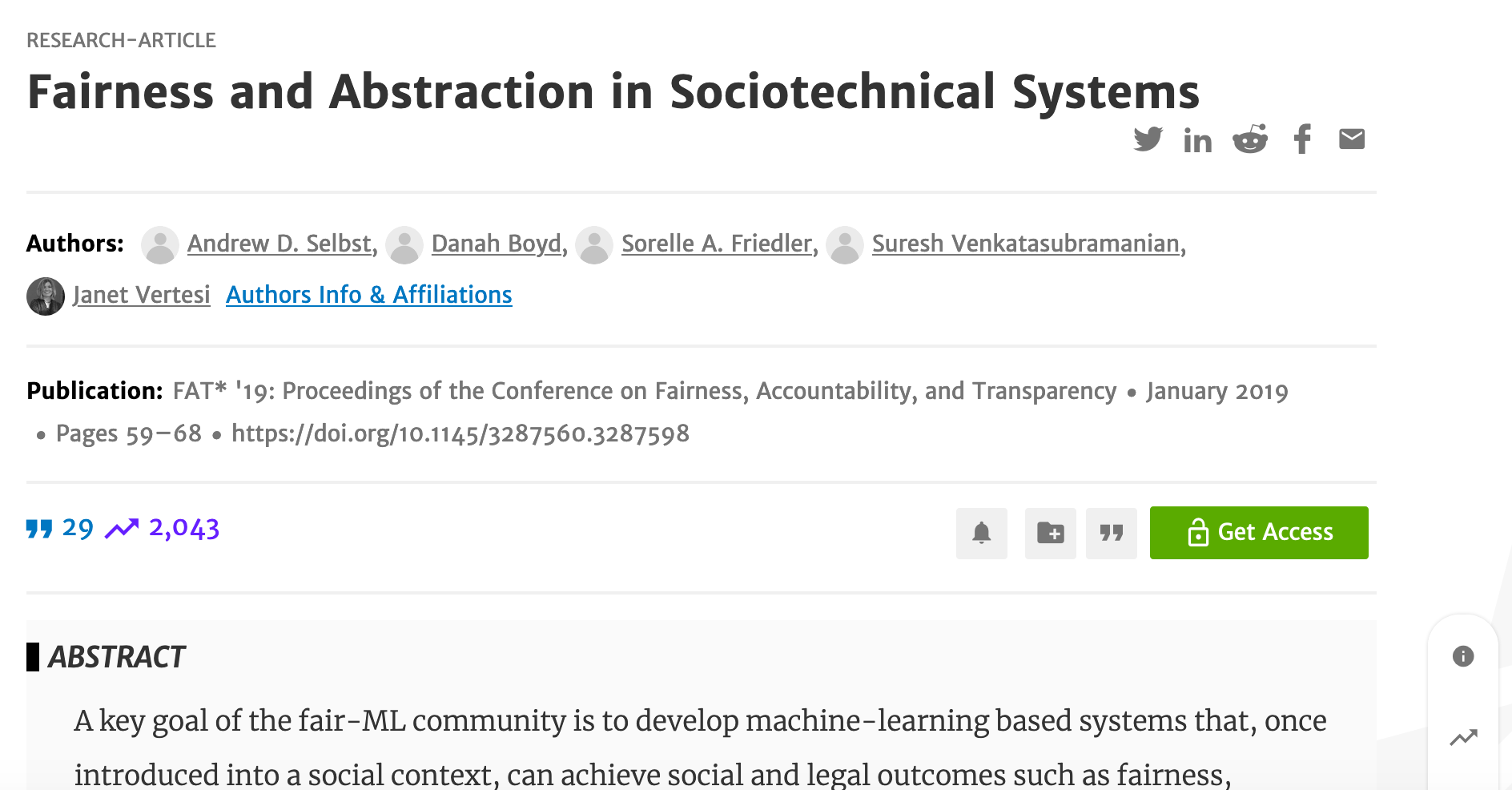